ANALYSIS, IMPLICATIONS AND IMPACT OF THE PRESIDENT’S 2023 SONA Presentation to the Portfolio Committee on Basic Education 21 FEBRUARY 2023
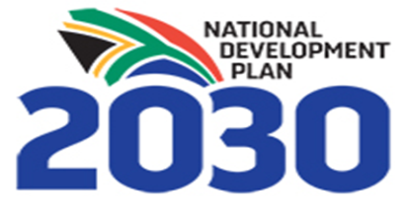 PRESENTATION OUTLINE
Purpose
Background: Strategic Priorities
Progress in the sector
Significance of the SONA 
    and government priorities
5. Analysis of SONA 2023
6. Comparison with Recent SONAs
7. Progress against previous SONAs
8. Recommendations.
2
2
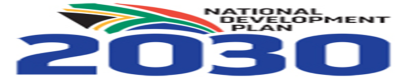 PURPOSE
To present the Analysis, Implications, and Impact of the President’s SONA and the Budget to the Portfolio Committee on Basic Education.
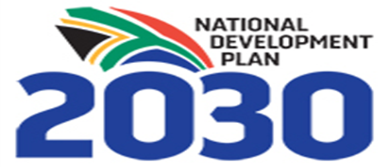 3
INTRODUCTION
“By 2030, South Africans should have access to education and training of the highest quality, leading to significantly improved learning outcomes. The performance of South African learners in international standardised tests should be comparable to the performance of learners from countries at a similar level of development and with similar levels of access.” 

(National Planning Commission: National Development Plan, November 2011)
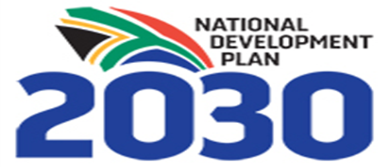 4
TRACKING IMPLEMENTATION OF SONA COMMITMENTS
Branches are encouraged to make SONA pronouncements part of their deliverables and make sure recourses are availed. 
The DG holds quarterly reporting meetings where DBE line functions to report on the progress made on the SONA commitments. 
The DBE also submits progress reports to the Presidency.
5
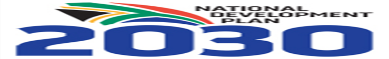 BACKGROUND: 
STRATEGIC PRIORITY AREAS IN BASIC EDUCATION
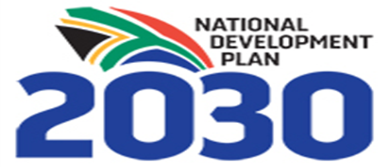 6
STRATEGIC DIRECTION
How the sector plan relates to Sustainable Development Goals and other plans (and reports)
Sector plan
Action Plan to 2024: Towards the realisation of Schooling 2030 (access, redress, equity, inclusivity, quality, & efficiency)
NATIONAL DEVELOPMENT PLAN (NDP)
Independent analysis conducted by DBE
Medium Term Strategic Framework (MTSF)
DBE and PED five-year strategic plans
Periodic reports on progress in the sector (see e.g., 2011 and 2013 reports on DBE website)
Presidency
External evaluations of key programmes;
SONAs
DBE and PED annual performance plans
DBE and PED annual reports
UNESCO 2030 AGENDA & CESA 2016-25 on the AFRICAN AGENDA 2063
PED quarterly sector reports
5
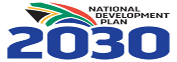 7
5 GOALS/OUTCOMES FOR GOVERNMENT – MTSF 2019-2024
We must overcome poverty and hunger, joblessness and inequality.
We must overcome a legacy of exclusion and dispossession that continues to impoverish our people.
Our economy will grow at a much faster rate than our population.
Our schools will have better educational outcomes and every 10 year old will be able to read for meaning.
Violent crime will be halved.
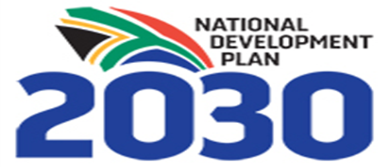 8
MEDIUM-TERM STRATEGIC FRAMEWORK (MTSF) 2019-2024 OUTCOMES (EDUCATION)
Outcome 1: Improved school-readiness of children.
Outcome 2: 10-year-old learners enrolled in publicly funded schools read for meaning.
Outcome 3: Youths better prepared for further studies and the world of work beyond Grade 9.
Outcome 4: Youths leaving the schooling system more prepared to contribute towards a prosperous and equitable South Africa.
Outcome 5: School physical infrastructure and environment that inspires learners to learn and teachers to teach.
9
STRATEGIC THRUST
Sector plan
Action Plan to 2024: Towards the realisation of Schooling 2030 (access, redress, equity, inclusivity, quality, & efficiency)
27
1
2
26
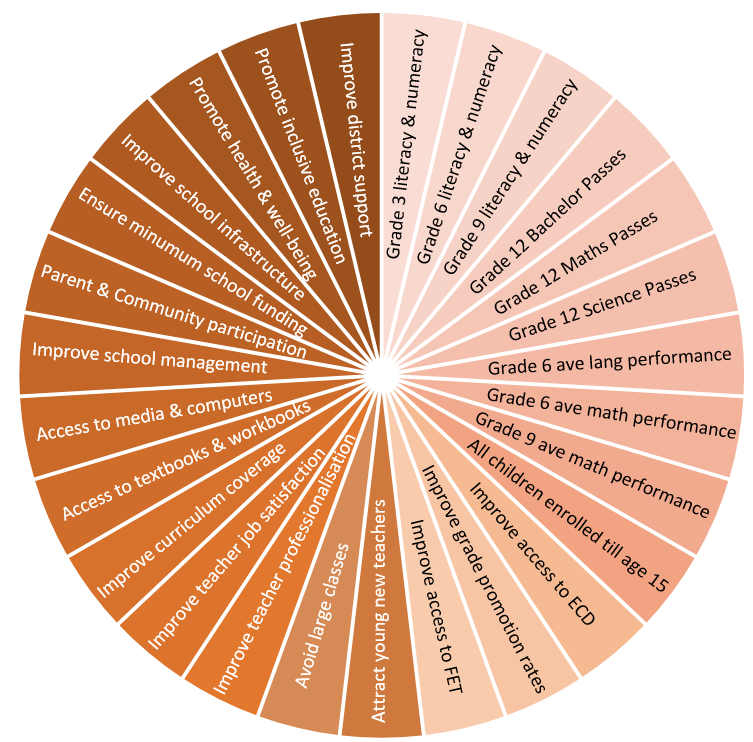 25
3
24
4
Goals 1 to 13: 
Improvement of  Learning Outcomes

Improve learning outcomes in Language, Mathematics and Science as measured in Grades 3, 6, 9 and 12
Ensure full access to compulsory schooling
Decrease grade repetition and retention
Improve access to FET colleges
Improve quality of Grade R
23
5
6
22
7
21
8
20
9
19
10
18
Goals 14 to 27: 
Support the improvement of learning outcomes
11
17
16
12
13
15
14
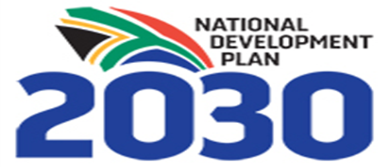 10
Progress in the sector
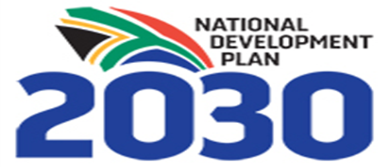 11
PROGRESS IN THE SCHOOLING SYSTEM
The basic education sector in South Africa has made significant progress towards transformation along six internationally acknowledged dimensions: access, redress, equity, quality, efficiency and inclusivity. 
There is now near-universal access to schooling – measured by the attendance rate amongst learners of the compulsory school-going age (7 to 15-year-olds)
this has been above 98% ever since about 2009. 
South Africa continues to participate in international assessments of learning (e.g. TIMSS, PIRLS, SACMEQ)
Assessments have collectively revealed significant improvements in the learning since about 2002, albeit from a weak starting point
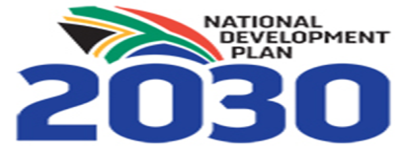 12
PROGRESS IN THE SCHOOLING SYSTEM
The TIMSS 2019 result showed a substantive improvement in the Maths and Science performance of Grade 9 learners. 
 In 2002, merely 10.5% of Grade 9 learners performed at or above a minimum proficiency level  in Mathematics
in 2019 this has increased to 41%.
 
The PIRLS results between 2006 and 2016 similarly showed that South Africa is at a fast rate of improvement by international standards and had the steepest improvement after Morocco and Oman (Gustafsson, 2020).  
PIRLS 2021 coming out in May 2023
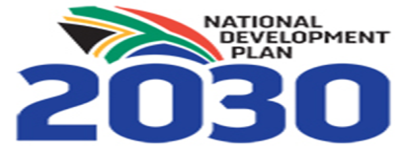 13
PROGRESS IN THE SCHOOLING SYSTEM
Impact of the pandemic: 
Lost teaching time
Young children most affected
Dropout not yet an issue
Improved efficiency – NSC results
Massive learning losses – reiterates the major long-term challenge
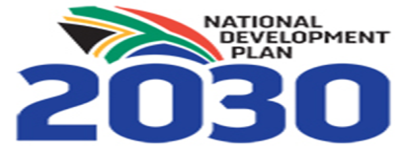 14
PROGRESS IN THE SCHOOLING SYSTEM
2022 NSC shows resilience of the system: 
More candidates, passes and bachelor passes have been recorded than ever before 
NSC recipients doubled from 287,500 (1994) to 580,555 
Girls make up 56.3% of overall NSC passes.
65.1% of learners qualify for Higher Education (472,171), with 3,235 progressed learners admitted to bachelor studies.
95.9% of Correctional Services learners passed the NSC.
439 learners with special needs admitted to bachelor studies with a 79% pass rate.
Black African Grade 12 learners achieving engineering faculty requirements have tripled in 20 years, while it has remained stable for white learners.
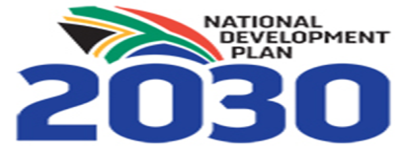 15
SIGNIFICANCE OF SONA
Presidential pronouncements contribute to setting the key government priorities and deliverables:
In turn, determine the priorities of the DBE and the basic education sector broadly.
The pronouncements commit the DBE, in public, to key activities and outcomes.
It is important to ensure and show alignment to current annual plans for the DBE and for the sector.
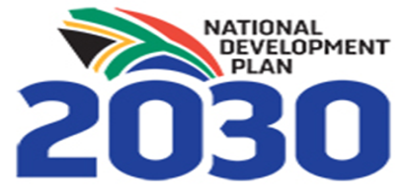 16
SONA 2023
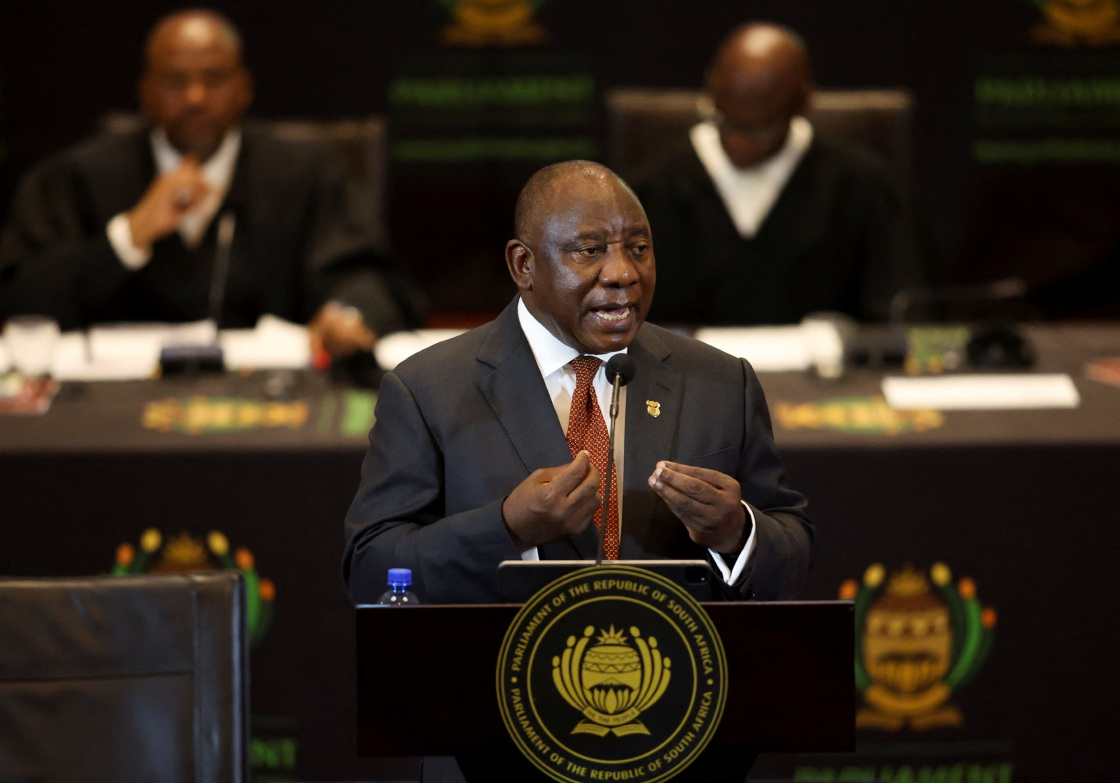 “Even in these trying times, it is hope that sustains us and fuels our determination to overcome even the greatest of difficulties.”
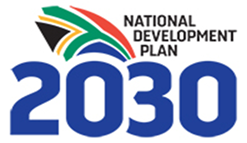 17
SONA 2023
Early Childhood Development
“We need to start with children who are very young, providing them with the foundation they need to write and read for meaning, to learn and develop.”

“It is, therefore, significant that the number of children who receive the Early Childhood Development (ECD) subsidy has more than doubled between 2019 and 2022, reaching one-and-a-half million children.”

“The Department of Basic Education is streamlining the requirements for ECD centres to access support and enable thousands more to receive subsidies from government.”
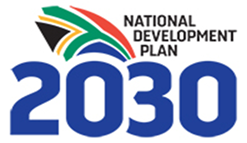 18
SONA 2023
Infrastructure 
“The Sanitation Appropriate for Education Initiative – known as SAFE – together with government’s Accelerated School Infrastructure Delivery Initiative has built 55 000 appropriate toilets with resources from the public and private sector.”

Three Streams Model
“To produce the skills our country needs, we are expanding vocational education and training systems through the implementation of the approved curriculum of the three stream model.”
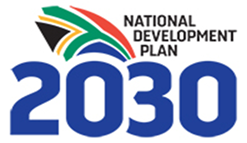 19
SONA 2023
Matric Results
“While at the other end of the basic education journey, we must applaud last year’s matric pass rate of 80%, with all provinces showing improved results.”    “This was up from 76% the year before.” “The share of bachelor passes in no-fee schools improved from 55% in 2019 to 64% in 2022.” “This means that the performance of learners from poorer schools is steadily improving, confirming the value of the support that government provides to them.”   “What these results reveal is that there is a silent revolution taking place in our schools.”
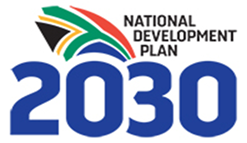 20
COMPARISON TO RECENT SONAs
21
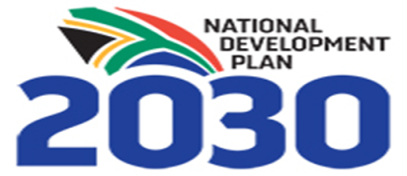 COMPARISON OF PREVIOUS SONA Focus areas
Feb 2020
Feb 2021
Early Learning: Reading & Numeracy
Early Learning: Reading & Numeracy
Lessen Covid-19 related school disruptions
Migration of ECD
Improving educational outcomes
Fourth Industrial Revolution and ICTS/Operation Phakisa
Focus on ECD planning and funding
Competencies  and Skills  for a Changing World
Improving school readiness and safety
Coding & Robotics
LSEN Support: SASL as HL
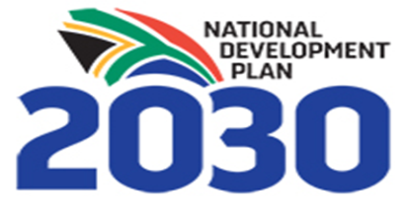 22
COMPARISON OF PREVIOUS SONA Focus areas
Feb 2021
Feb 2022
Early Learning: Reading & Numeracy
School infrastructure
Lessen Covid-19 related school disruptions
Improving educational outcomes
Learning Recovery
Focus on ECD planning and funding
Teacher Assistants
Improving school readiness and safety
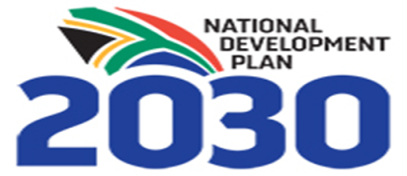 23
COMPARISON OF PREVIOUS SONA Focus areas
Feb 2022
Feb 2023
Focus on ECD support and expansion
School infrastructure
School infrastructure, SAFE & ASIDI
Expansion of vocational training
Learning Recovery
Teacher Assistants
Matric Results
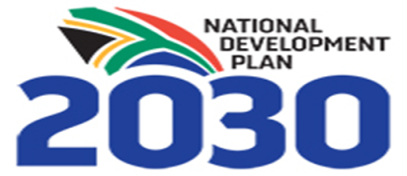 24
PROGRESS AGAINST PREVIOUS SONAs
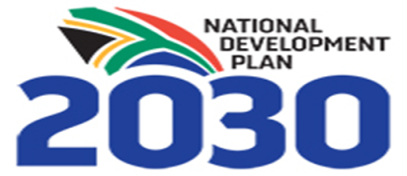 25
The Vision for ECD with DBE
The five strategies for improving the quality of ECD in South Africa:
Curriculum-based early learning for all children birth to 5 years – implementing the National Curriculum Framework.
Access to early childhood development programmes for all children from birth to 5 years – a continuum of programmes.
Training and development for all those working in ECD – career paths, with intensive but flexible training opportunities. 
Co-ordination of all ECD services.
A flexible funding and provisioning framework.
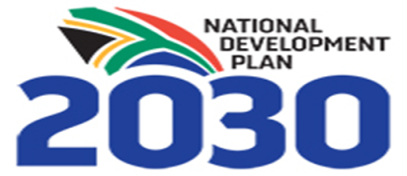 26
EARLY CHILDHOOD DEVELOPMENT
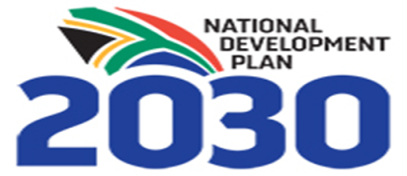 27
27
EARLY CHILDHOOD DEVELOPMENT
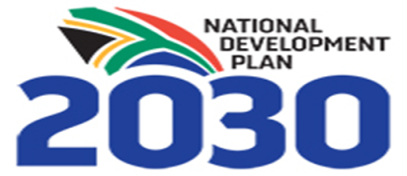 28
28
EARLY CHILDHOOD DEVELOPMENT
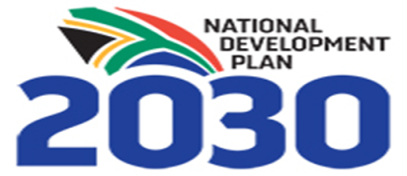 29
29
EARLY CHILDHOOD DEVELOPMENT
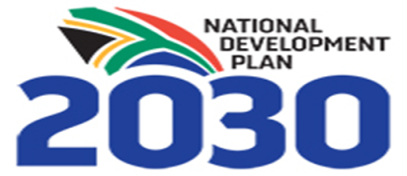 30
30
READING
31
READING
32
INCLUSIVE EDUCATION
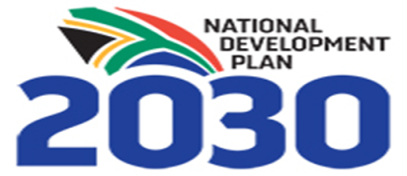 33
THREE STREAM MODEL
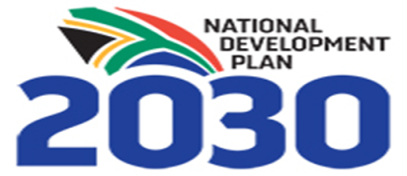 34
SKILLS FOR A CHANGING WORLD
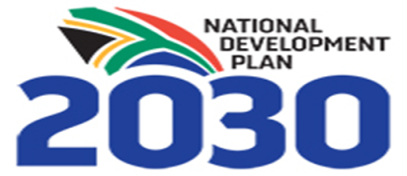 35
INFRASTRUCTURE
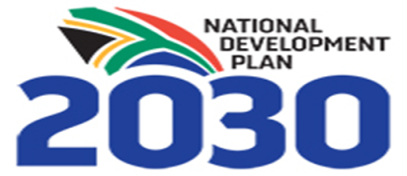 36
SOCIAL COHESION
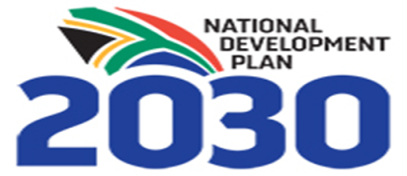 37
RECOMMENDATION
It is recommended that the Portfolio Committee on Basic Education to note the analysis of the education components of the SONA and discusses implications for the sector.
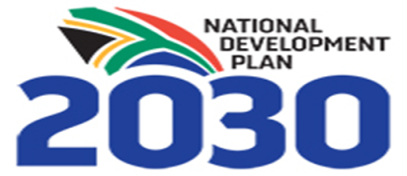 38
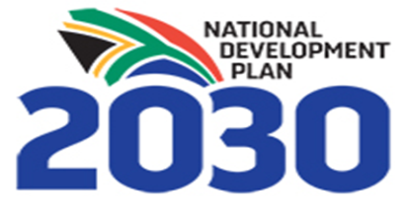